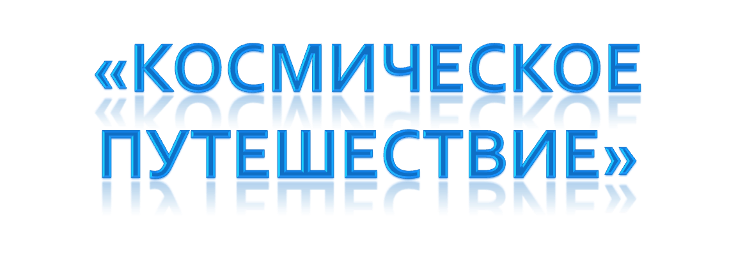 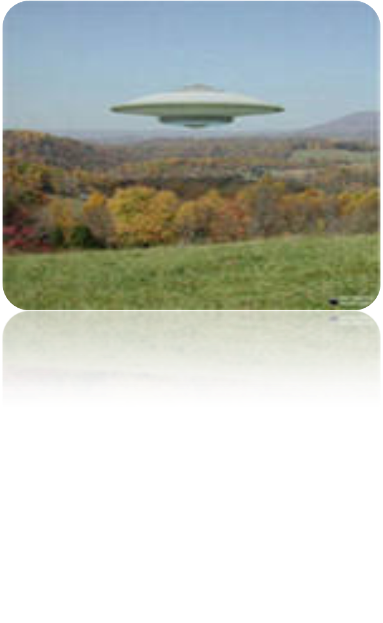 Урок математики. 6 класс. Программа Л.Г.Петерсон
Тема: «Системы счисления»
[Speaker Notes: Теме «Системы счисления»]
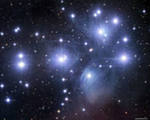 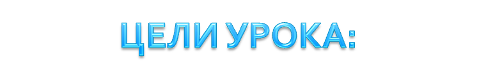 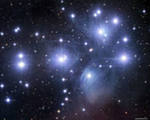 1) сформировать представления о записи чисел в различных системах счисления, переводе из одной системы счисления в другую;
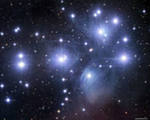 2) повторить и закрепить десятичную систему записи натуральных чисел, совместные действия с обыкновенными и десятичными дробями;
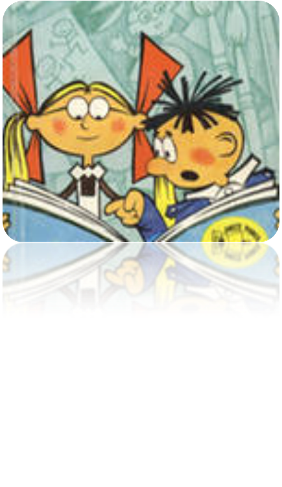 3) повторить навыки работы в группах.
[Speaker Notes: 1) сформировать представления о записи чисел в различных системах счисления, переводе из одной системы счисления в другую;
2) повторить и закрепить десятичную систему записи натуральных чисел, совместные действия с обыкновенными и десятичными дробями.
3) повторить навыки работы в группах
Цели урока:]
Актуализация знаний
10m · 15,3;       35,2 · 10n;     4 · 12,1 · 10k
Тюбики с питанием для космонавтов  раскладывают в контейнеры по 10 штук в каждый, а затем в коробки по 10 контейнеров в каждую коробку. К старту для длительного путешествия  привезли 3 полные коробки с питанием, 6 контейнеров и ещё 2 тюбика. Сколько всего тюбиков с питанием приготовили для полета?
103 + 2 · 102 + 6 · 10;    2 · 103 + 5 · 102 + 2 · 10;
5 · 103 + 4 · 10
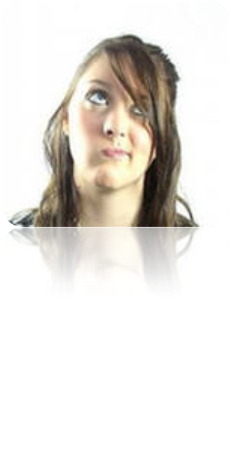 [Speaker Notes: Тюбики с питанием для космонавтов  раскладывают в контейнеры по 10 штук в каждый, а затем в коробки по 10 контейнеров в каждую коробку. К старту для длительного путешествия  привезли 3 полные коробки с питанием, 6 контейнеров и ещё 2 тюбика. Сколько всего тюбиков с питанием приготовили для полета?]
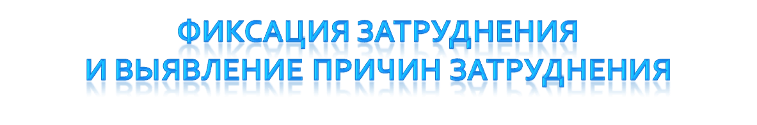 Тюбики с питанием для космонавтов раскладывают в контейнеры по 5 штук в каждый, а затем в коробки по 5 контейнеров в каждую коробку. К запуску ракеты приготовили 3 полные коробки с питанием, 6 контейнеров и ещё 2 тюбика. Сколько всего тюбиков с питанием приготовили?
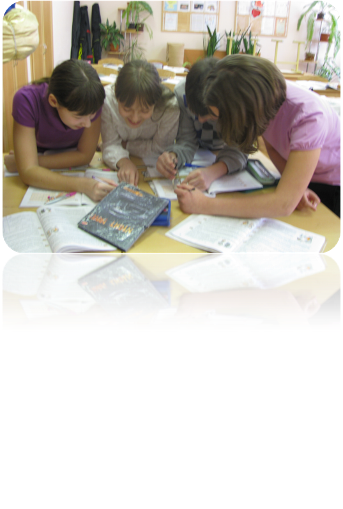 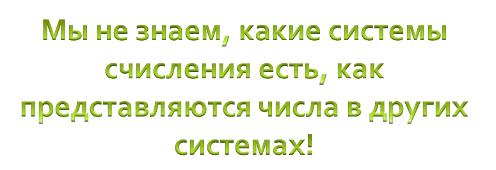 [Speaker Notes: Тюбики с питанием для космонавтов раскладывают в контейнеры по 5 штук в каждый, а затем в коробки по 5 контейнеров в каждую коробку. К запуску ракеты приготовили 3 полные коробки с питанием, 6 контейнеров и ещё 2 тюбика. Сколько всего тюбиков с питанием приготовили?]
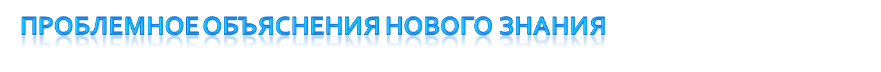 1.  Какие системы счисления существуют, как они образуются?
2.  Как числа в других системах счисления представляются в виде суммы разрядных слагаемых?
3. Как можно перейти из десятичной системы счисления в другую систему счисления?
4. Как можно перейти из какой-нибудь системы счисления в десятичную систему счисления?
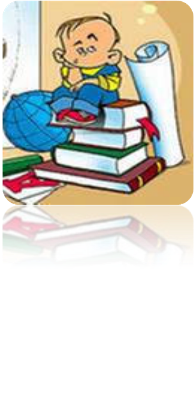 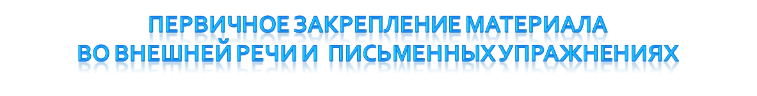 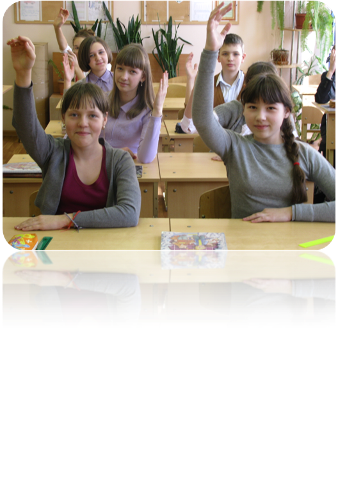 Работа с учебником №№ 573;574;575
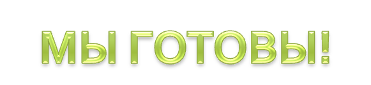 [Speaker Notes: Работа с учебником №№573;574;575]
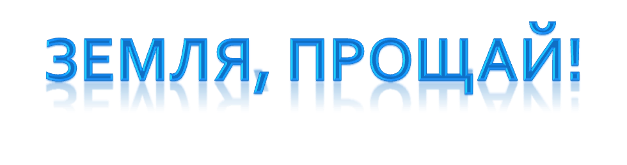 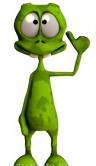 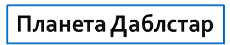 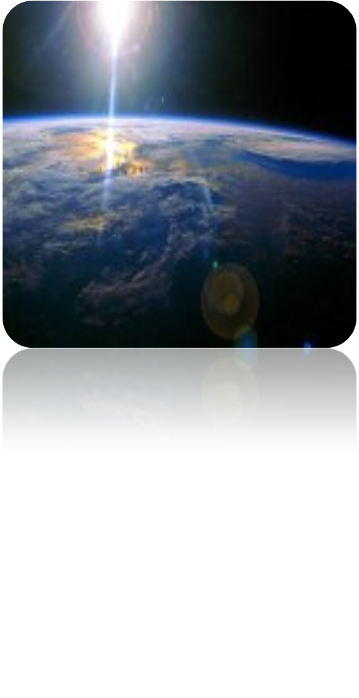 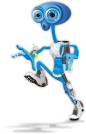 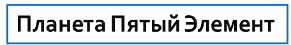 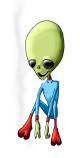 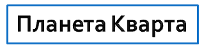 [Speaker Notes: Планета Кварта]
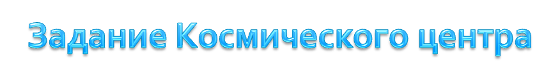 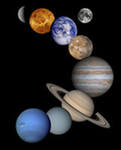 Собрать три ключа от сундука Звездочета.
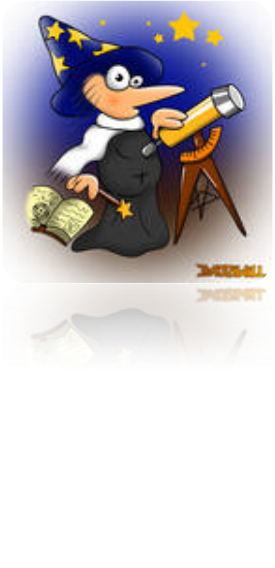 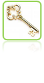 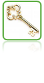 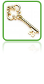 [Speaker Notes: Собрать три ключа от сундука Звездочета.]
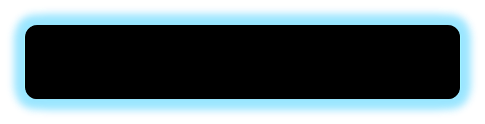 Эталон:     1112 =1∙+1∙+1∙=4+2+1=710, 
т.е. мне было 7 лет!
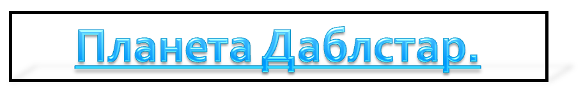 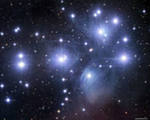 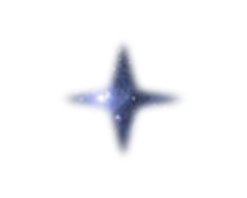 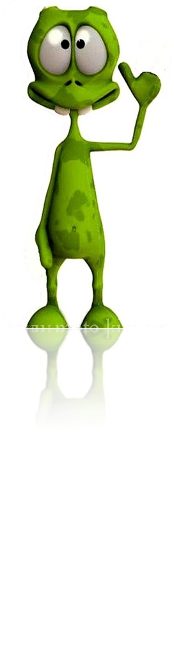 Привет вам, Земляне!
Я тоже,  как вы, люблю математику, и увлекаюсь ею со 111 летнего возраста, когда я учился еще в средней школе. С какого возраста  по вашему я люблю математику?
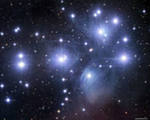 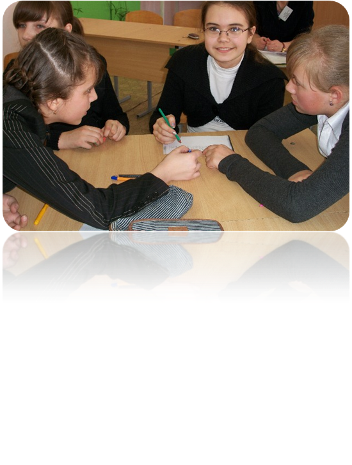 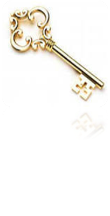 [Speaker Notes: 1112 =1∙+1∙+1∙=4+2+1=710, 
т.е. мне было 7 лет!]
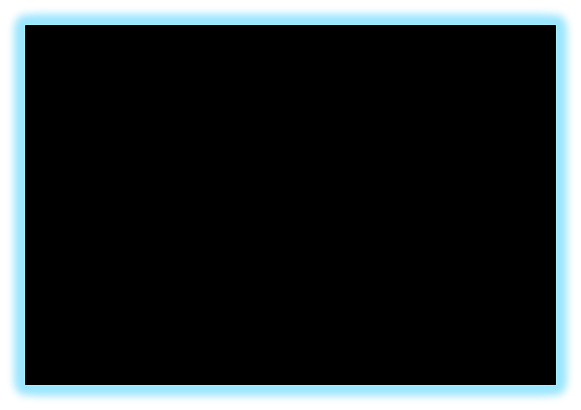 Эталон:
1996   5
15         399      5
 49        35	        79   5
 45         49        75   15    5
  46        45          4   15  3       199610  = 304415
  45           4                   0      
    1
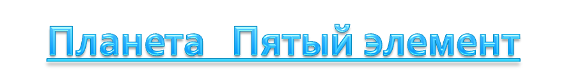 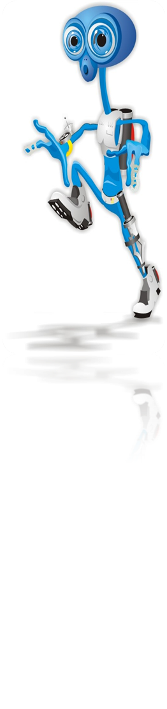 Приветствую вас, жители Земли!
Раньше я жил на вашей планете, а потом прилетел сюда в гости, да так и остался. У вас это 1996 год. С какого года по-нашему времени я живу здесь?
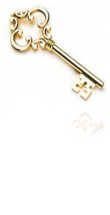 [Speaker Notes: 304415]
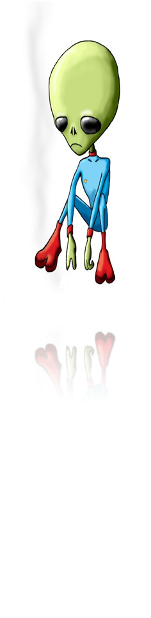 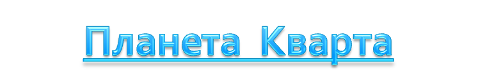 Мир вам, жители другой планеты!
Много лет я пытаюсь составить таблицы сложения и умножения чисел нашей системы. Но все время сбиваюсь. Помогите мне это сделать.
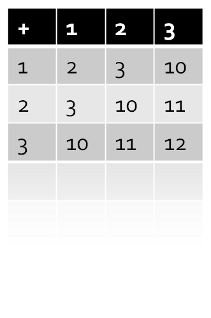 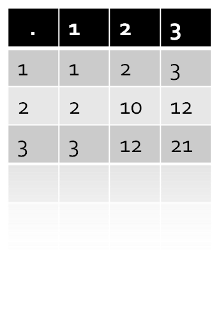 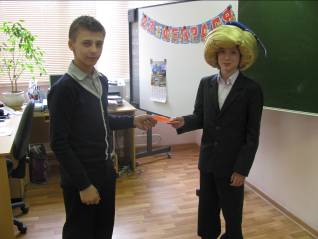 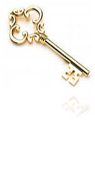 Конец света отменяется. Планета Земля проживет еще более 100млрд. лет, потому что на ней живут такие умные, дружные, находчивые дети, 
 как ученики 6б класса школы №8. 
УРА!!!
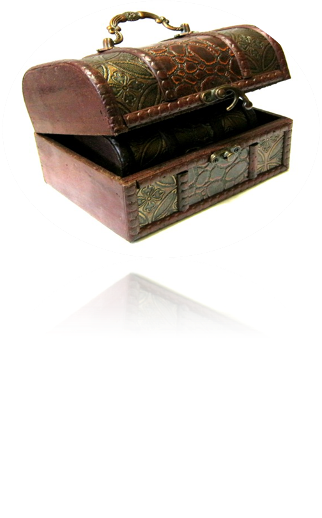 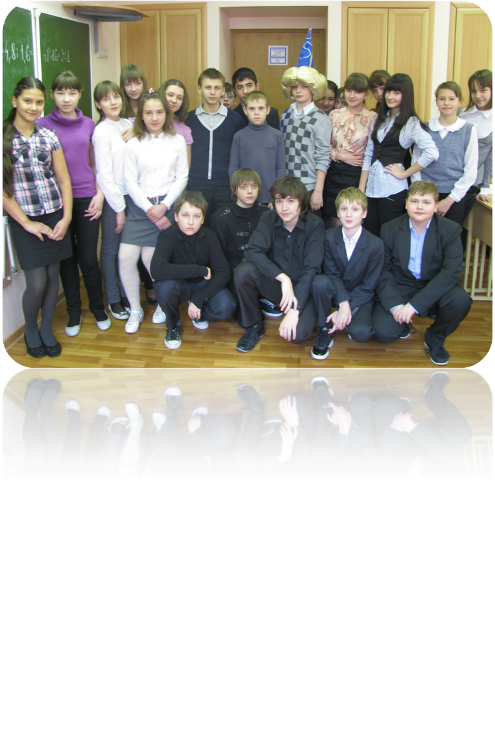 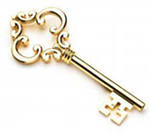 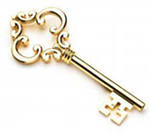 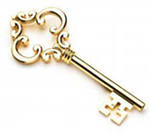 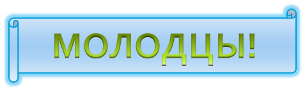 Домашнее задание:_____
[Speaker Notes: конец]